SAN ANTONIO
REGIÓN DE VALPARAÍSO
Plan de Integración Ciudad Puerto
El proyecto puerto exterior es una enorme oportunidad para el país y, también, una enorme oportunidad para mejorar la calidad de vida urbana de los habitantes de San Antonio.

La enorme inversión prevista para los próximos años, contrasta en la actualidad con los bajos estándares de calidad de vida de la ciudad (39 ICVU) y son una debilidad importantes para la convivencia entre el proyecto Puerto Exterior y la ciudad.

La percepción de oportunidad existente en la ciudadanía, debe expresarse en un plan de ciudad, en una visión compresible que recoja las principales expectativas de los actores de la ciudad y que tengan una progresión ordenada en el tiempo.

El proyecto puerto exterior debe estar en coherencia con el PLADECO, el Plan Regulador Comunal y las inversiones sectoriales, asegurando una visión y coherencia.
SAN ANTONIO
DesafíosPuerto Exterior
Enfoque para la construcción de una mejor ciudad.
Es un instrumento indicativo, que organiza y ordena las iniciativas de inversión urbana, bajo una visión estratégica y compartida por todos los actores.

El Plan Maestro actúa como carta de navegación para la coordinación entre todos los actores.

Éste agrega mayor valor a cada iniciativa de inversión, porque forma parte de un proyecto de ciudad.

Éste permite visualizar un proceso de desarrollo urbano en el tiempo, que puede asegurar un mejoramiento continuo de la calidad de vida urbana de San Antonio (corto, mediano y largo plazo).

El Plan Maestro ayuda a la convergencia de los diferentes instrumentos de acción, PLADECO, PRC y planes de inversión.  

El Plan Maestro es una herramienta de visualización para la ciudadanía, de una mejor ciudad con el proyecto Puerto Exterior.
SAN ANTONIO
La  Necesidad 
de un 
Plan Maestro
Aportes de un Plan Maestro al Proyecto de ciudad puerto de San Antonio.
Identificación de todas las iniciativas de inversión existentes públicos y privados (183).

Evaluación de cada iniciativa según un modelo que determina: estado de avance, factibilidad técnica y económica, y fecha prevista de ejecución. 

Evaluación de pertinencia de cada iniciativa con los objetivos del PLADECO, PRCSA y proyecto Puerto Exterior.

Construcción de línea base de indicadores de Calidad de Vida Urbana: SIEDU, ICVU y IBT.

Identificación de brechas según los estándares nacionales definidos por el SIEDU – INE entre otros.

Relacionamiento de las iniciativas de inversión con la reducción de brechas de Calidad de Vida Urbana. 

Interacción entre el EIA y el Plan Maestro Ciudad Puerto.

Identificación de nuevas iniciativas que pudieran impactar positivamente en los indicadores de Calidad de Vida Urbana, para el aseguramiento de una visión de conjunto y la coherencia entre las iniciativas urbanas.

Ordenamiento, jerarquización y priorización de las iniciativas del PMCP y una agenda de inversiones que identifica actores institucionales responsables, monto de inversión y oportunidad. 

Validación de la propuesta con los actores locales. 

Visualización del Plan Maestro Ciudad Puerto en lenguaje comprensible para todos los actores y especialmente para la ciudadanía.
SAN ANTONIO
Metodología
Proceso de elaboración del Plan  Maestro.
LINEAMIENTOS ESTRATEGICOS 
PLADECO
SIEDU
IBT
ICVU
BASE PROYECTOS
DE INVERSIÓN
INDICADORES 
CALIDAD DE VIDA
IDENTIFICACIÓN 
BRECHAS
BENCHMARKING
DISMINUCIÓN BRECHA
MODELO DE PROYECCIÓN 
INVERSIÓN PÚBLICA 2030
ARTICULACIÓN 
DEL PLAN MAESTRO
ESTUDIO IMPACTO
AMBIENTAL
ELABORACIÓN PLAN MAESTRO
ACTORES/RECURSOS/GANTT
VALIDACIÓN
EPSA/IMSA/ACTORES
183 Iniciativas de Inversión[BASE DE DATOS]
29
38
6
66
COMERCIAL
8
27
COMUNITARIO
EDUCACIONAL
5
DEPORTIVO
24
SALUD
2
PARQUES, PLAZAS 
Y ESPACIO PÚBLICO
VIALIDAD 
URBANA
EDIFICACIÓN PÚBLICA
EQUIPAMIENTO
13
12
10
9
INFRAESTRUCTURA
PORTUARIO
VIVIENDA
OTRO
Inversión Pública Región de ValparaísoProyección al 2030
Inversión
Pública 
Total
3.2%
INVERSIÓN SECTORIAL
INVERSIÓN 
REGIONAL
INVERSIÓN 
MUNICIPAL
Ministerios y Servicios
Inversión Pública Comuna de San AntonioProyección al 2030
Inversión
Pública 
Total
2.8%
INVERSIÓN SECTORIAL
INVERSIÓN 
REGIONAL
INVERSIÓN 
MUNICIPAL
Ministerios y Servicios
MEDIA
ALTA
NULA
BAJA
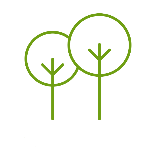 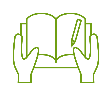 (Fuente: SIEDU 2019)
MEDIA
ALTA
NULA
BAJA
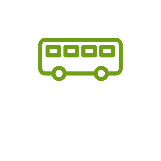 (Fuente: SIEDU 2019)
MEDIA
ALTA
NULA
BAJA
(Fuente: Elaboración propia)
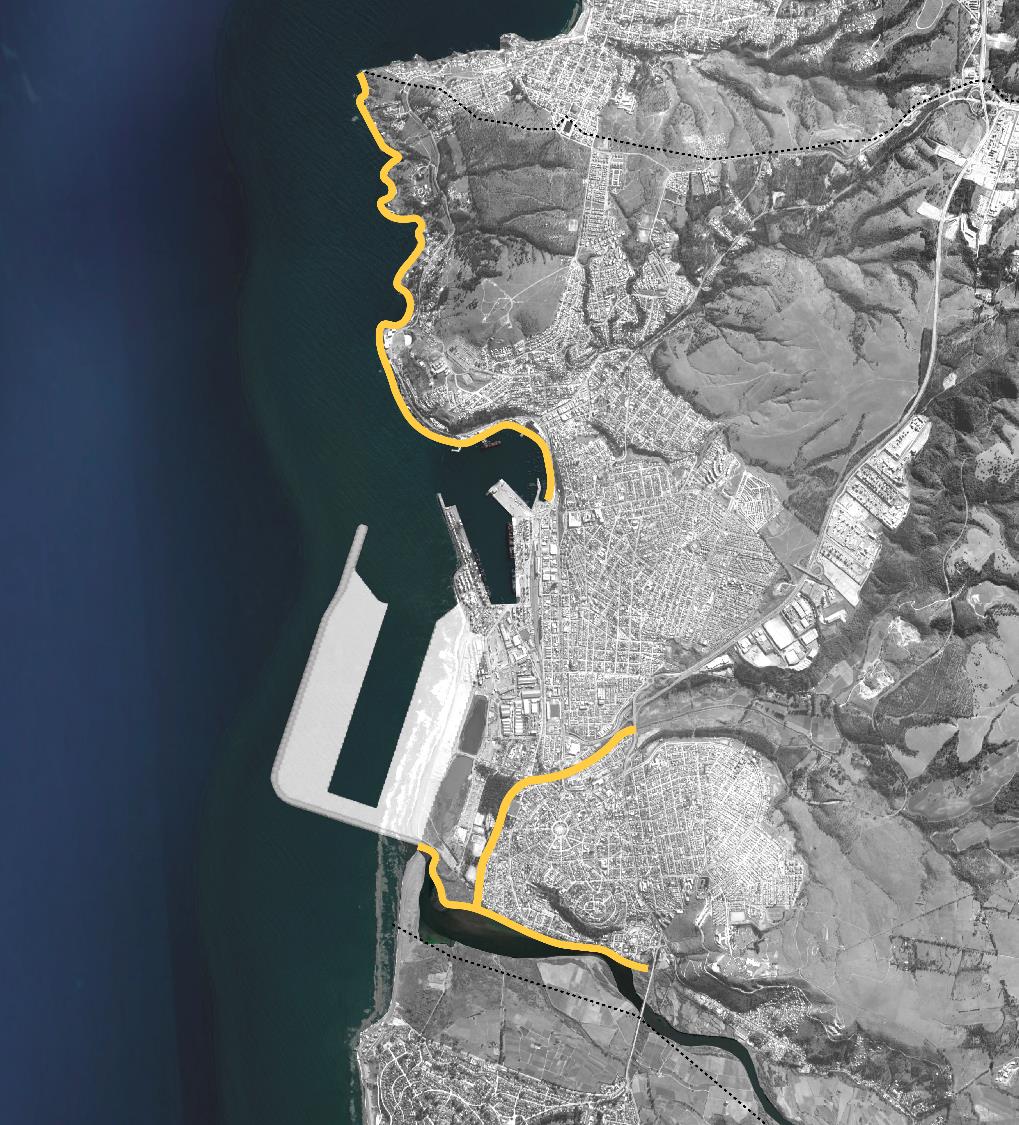 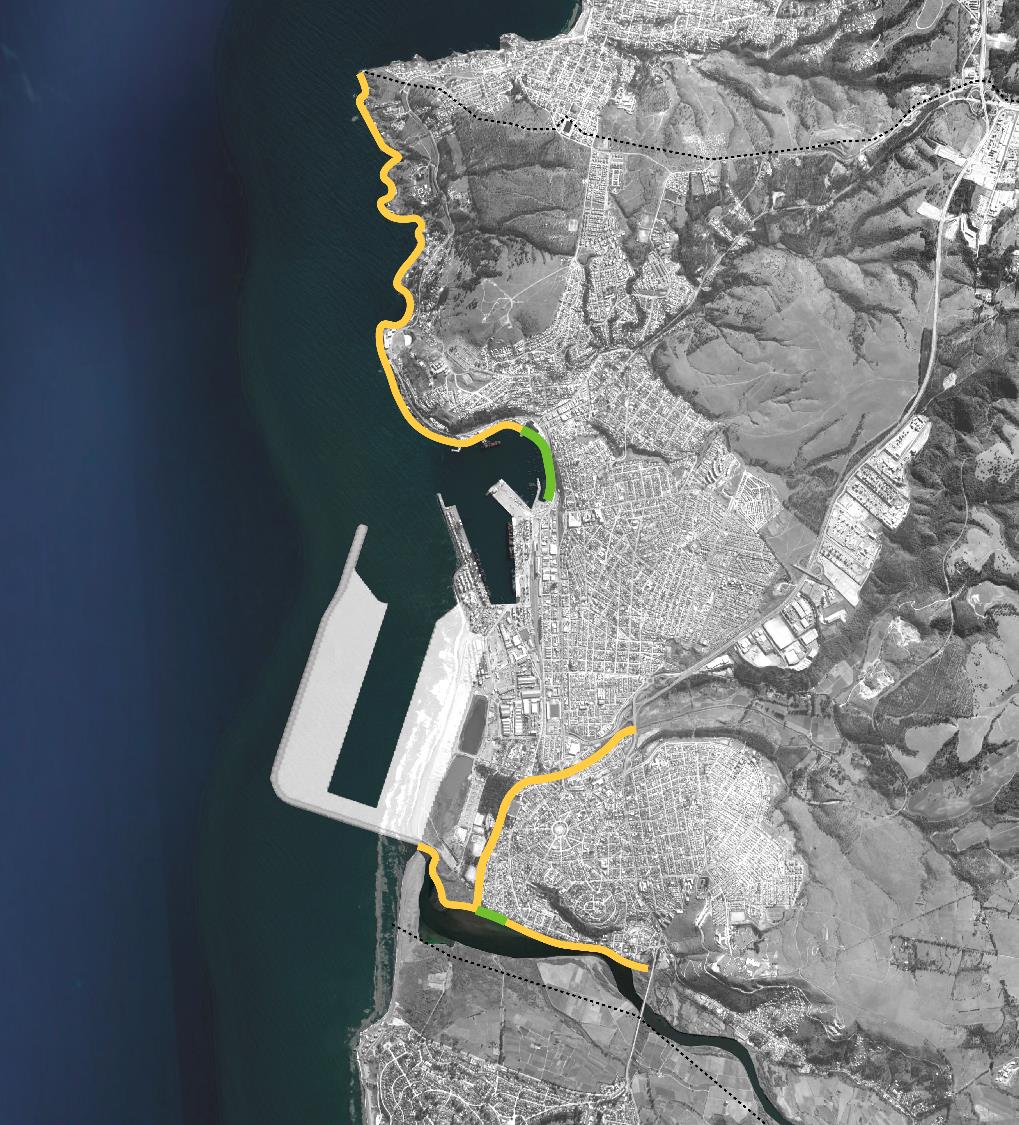 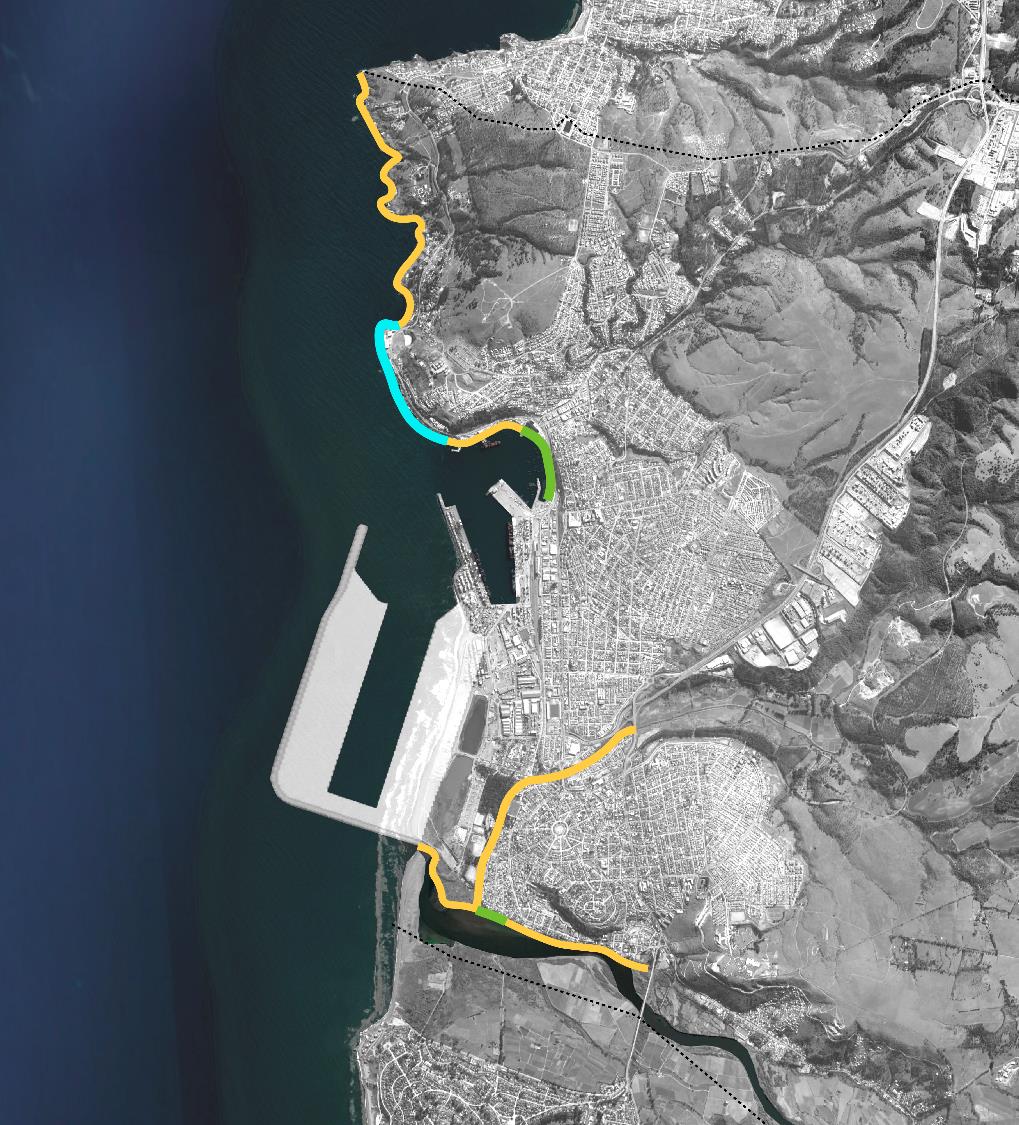 INDICADOR
Porcentaje de borde costero y ribereño habilitado como espacio público
Accesibilidad a paisaje 
y sistemas naturales
100 % 
Borde habilitado como espacio público
12,8 Km de borde a ser utilizado
1 km de borde habilitado
1,5 km de borde por habilitar 2020
19,5 %
19,5%
BRECHA ALTA
habilitado como espacio público
Hasta 3Km
Hasta 400m
384 m
BRECHA NULA
1,7 km
Desde 
10m2/hab
BRECHA NULA
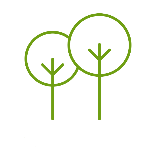 6,3 m2/hab
BRECHA MEDIA
Superficie de 
Áreas verdes por habitantes
Distancia a 
Plazas públicas
Distancia a 
Parques públicos
ACCESIBILIDAD 
ÁREAS VERDES
Hasta 1Km
Hasta 1,5Km
977 m
629 m
582 m
BRECHA NULA
BRECHA NULA
BRECHA BAJA
Hasta 400m
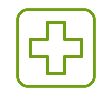 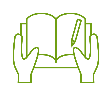 Distancia a 
Establecimientos educación inicial
Distancia a 
Establecimientos educación básica
Distancia a 
centro salud primaria
ACCESIBILIDAD 
EDUCACIÓN
ACCESIBILIDAD 
SALUD
(Fuente: SIEDU 2019)
Hasta 60 min
Hasta 60 min
55 min
BRECHA NULA
40 min
BRECHA NULA
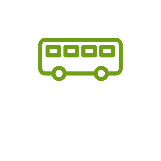 Tiempo de viaje en hora punta mañana
Tiempo de viaje en transporte público hora punta mañana
TIEMPOS DE
VIAJE
100 % 
veredas en 
buen estado
1,13 kg/hab/día
Hasta 1Kg/hab/día
43,8 %
BRECHA BAJA
BRECHA ALTA
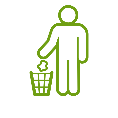 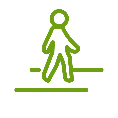 Cantidad (Kg) de disposición final de residuos sólidos urbanos per cápita
Porcentaje de manzanas con veredas con buena calidad paviemento
GESTIÓN DE 
RESIDUOS
CALIDAD DEL 
ESPACIO PÚBLICO
(Fuente: SIEDU 2019)
10 % 
Cobertura red ciclovia sobre red vial(% comuna Providencia-Santigao)
X %
BRECHA BAJA
0 %
BRECHA ALTA
0 % superficie expuesta a riesgo
Porcentaje de superficie urbana expuesta a riesgo
Porcentaje cobertura red de ciclovía sobre red vial
RESILIENCIA
MOVILIDAD
SUSTENTABLE
100 % 
Borde habilitado 
como espacio público
X %
19,5 %
BRECHA ALTA
ACCESIBILIDAD A 
PAISAJE Y 
SISTEMAS NATURALES
Porcentaje de borde costero y ribereño habilitado como espacio público
CAPTACIÓN 
DE CARBONO
(Fuente: Elaboración propia)
CLASIFICACIÓN 
BRECHAS
1 : NULA
2 : BAJA
3 : MEDIA
4: ALTA
CLASIFICACIÓN 
BRECHAS
1 : NULA
2 : BAJA
3 : MEDIA
4: ALTA
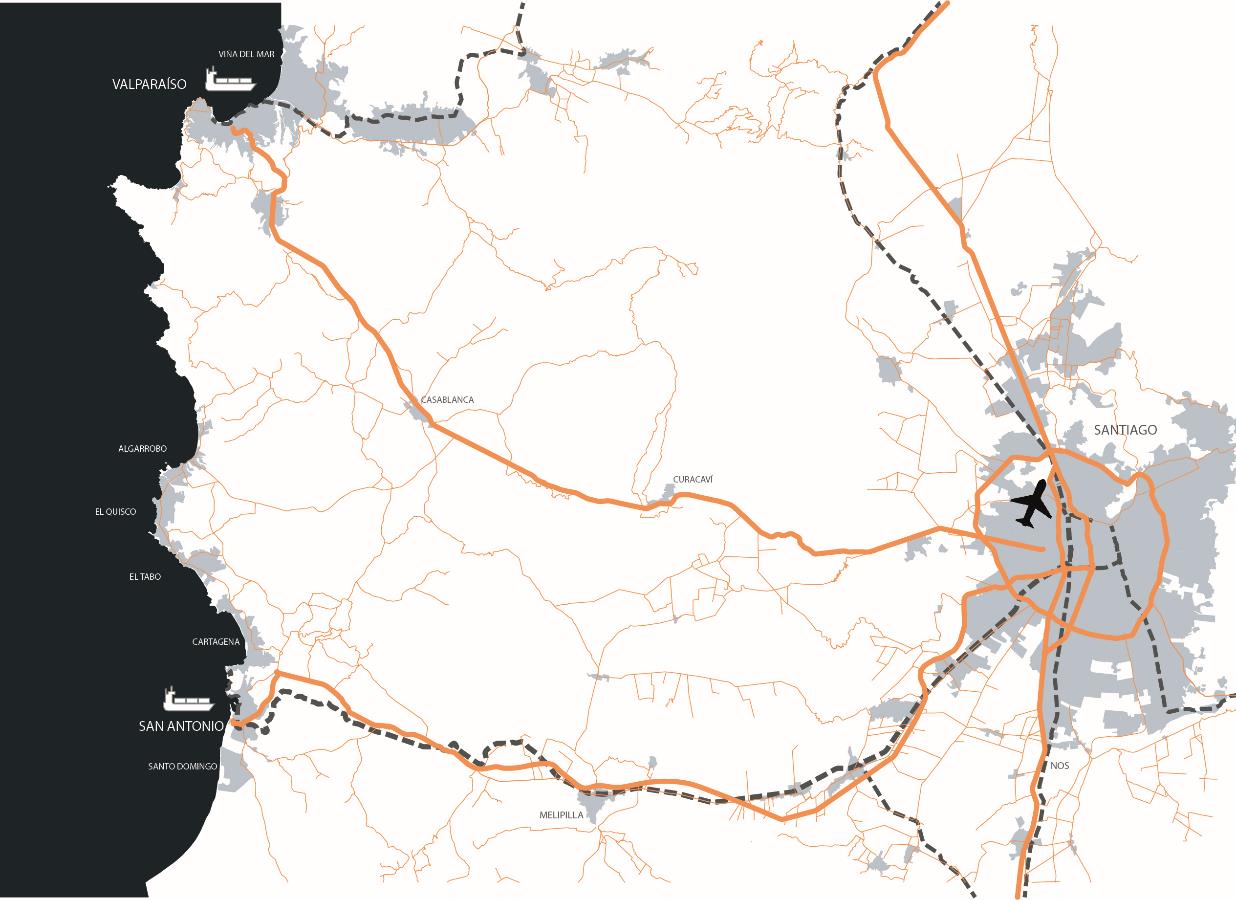 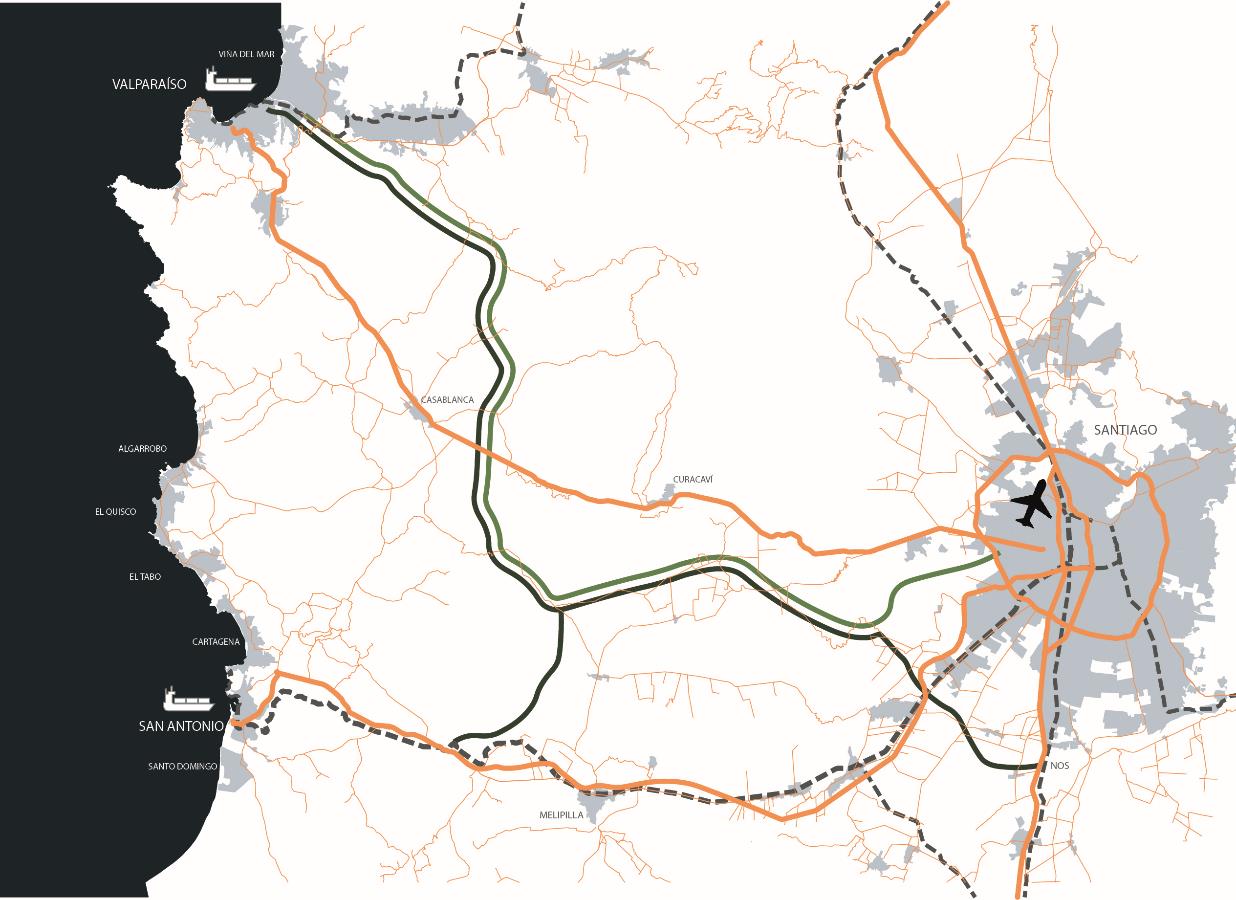 7 Mill
1 Mill
SAN ANTONIO
Visión Macro
125 Mil
Autopista
Red Vial
Vía férrea existente
Proyecto TVS pasajeros
Proyecto TVS carga
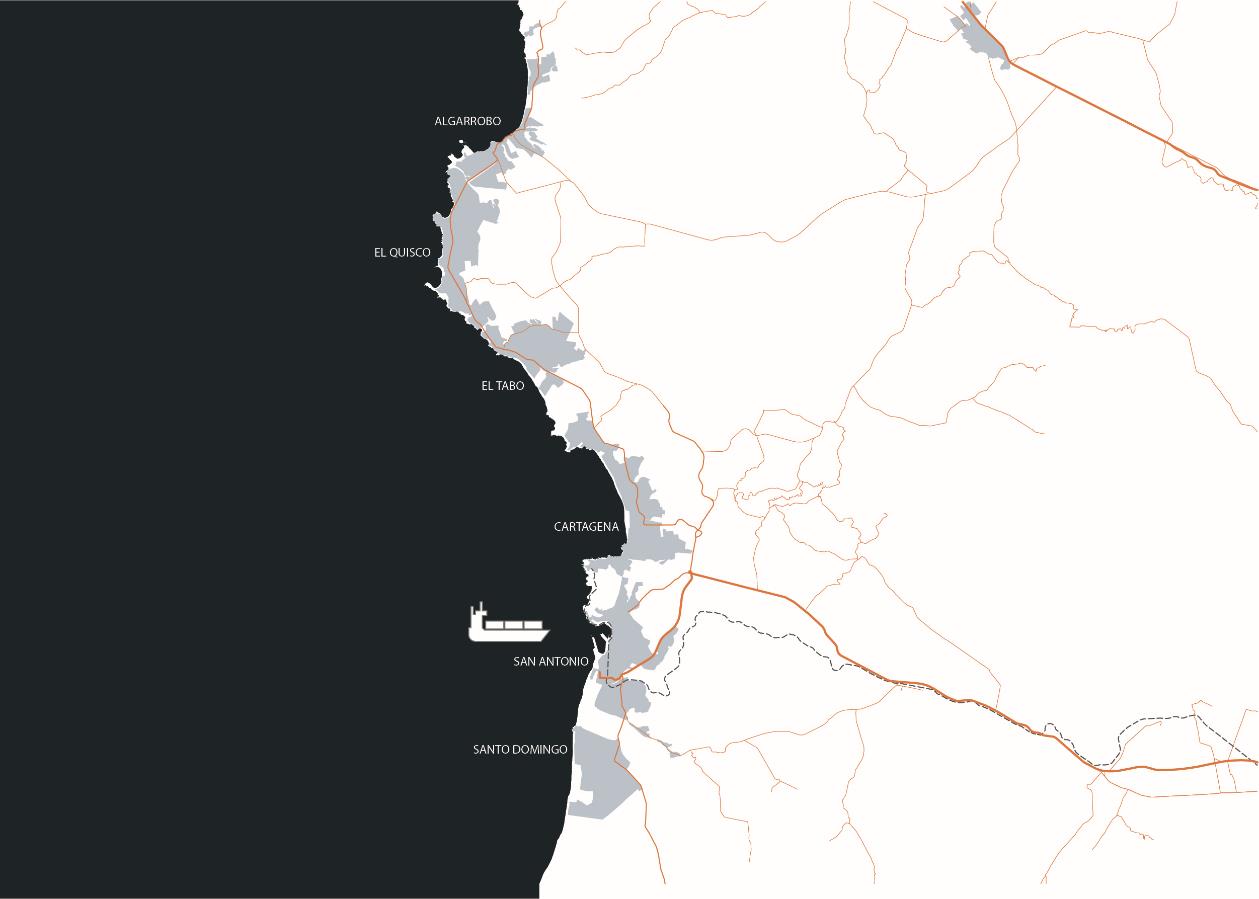 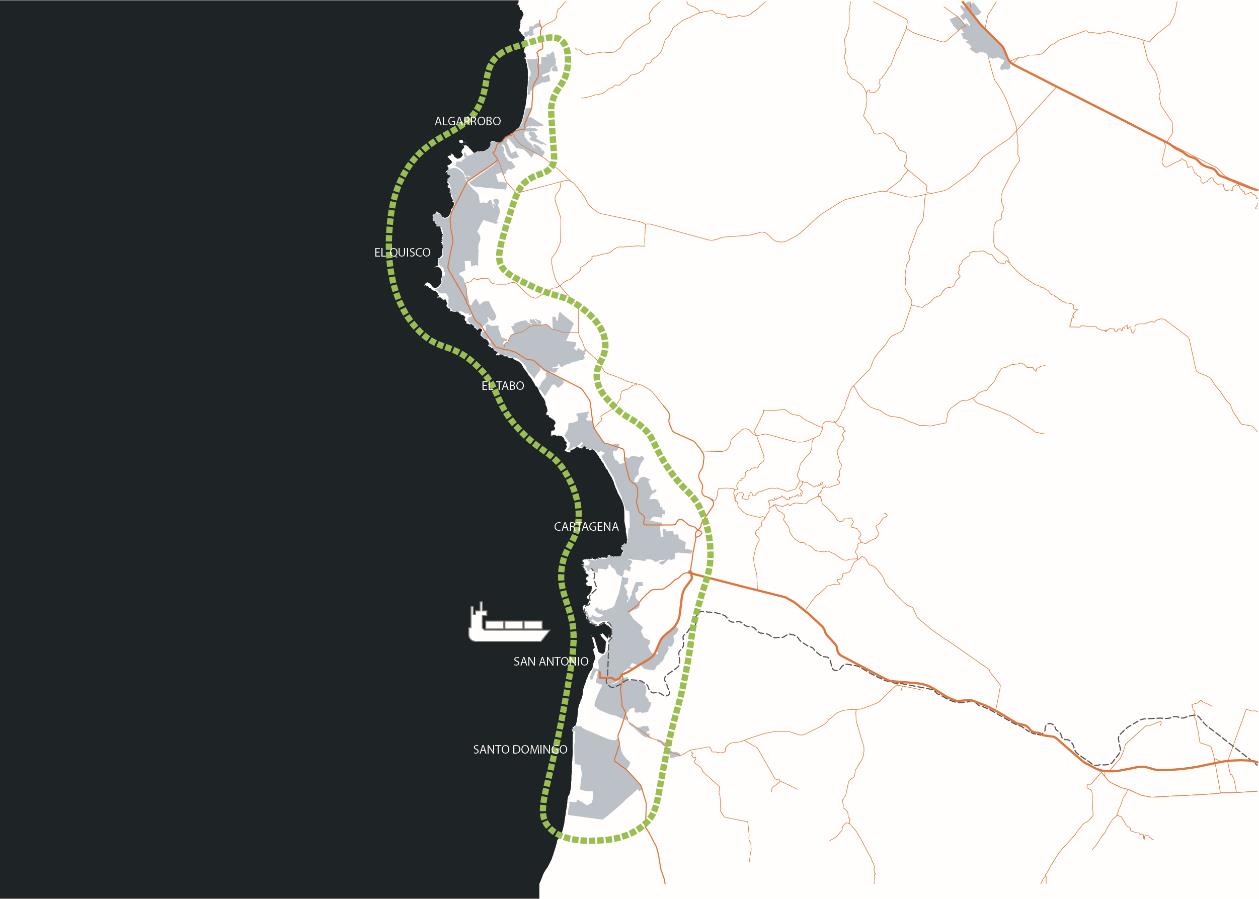 13 Mil
16 Mil
13 Mil
23 Mil
10 Mil
91 Mil
SAN ANTONIO
Visión
Intercomunal
Autopista
Red Vial
Vía férrea existente
Población : 166 mil habitantes
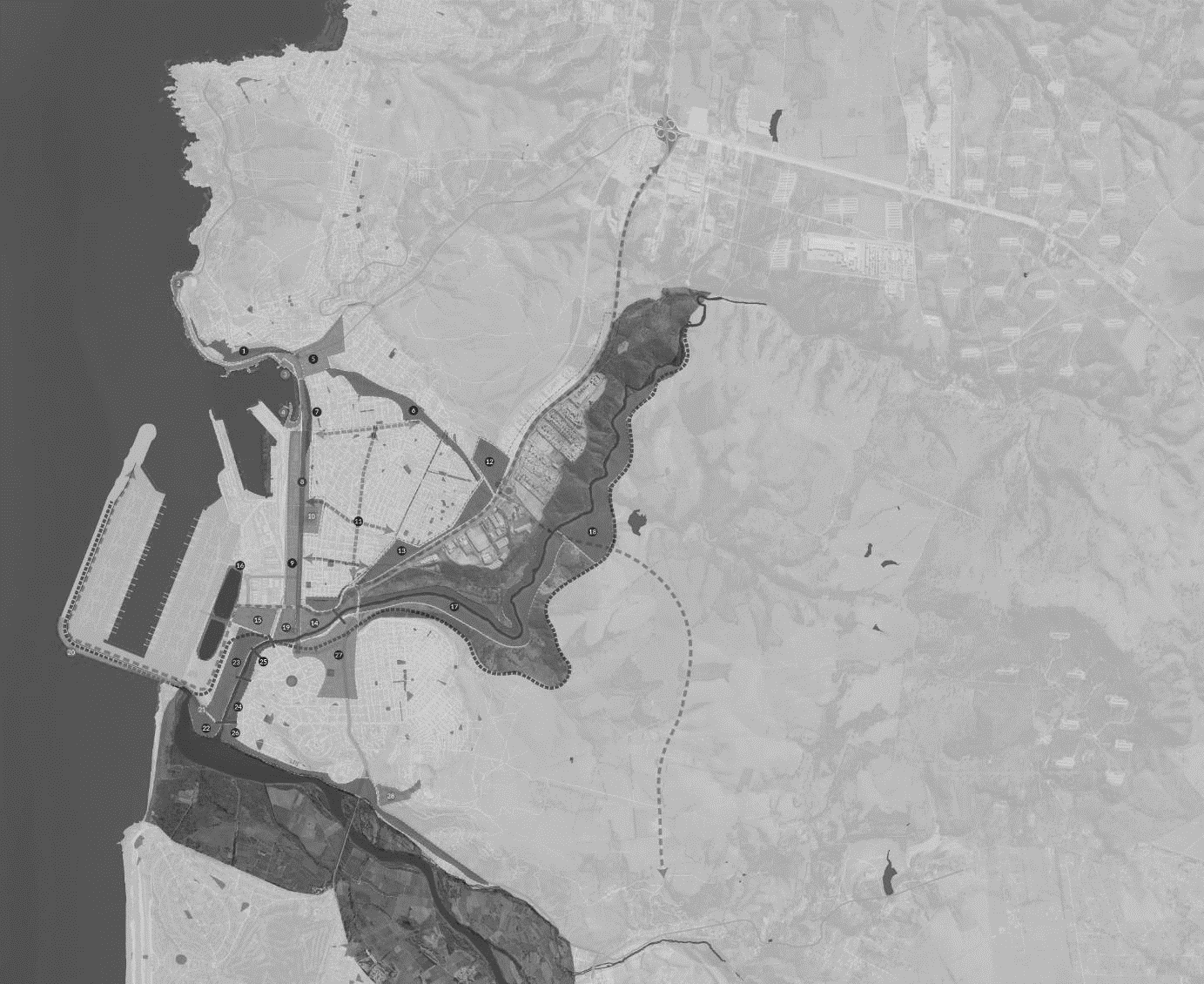 Corredor Logístico
Ciudad de San Antonio
Puerto Exterior
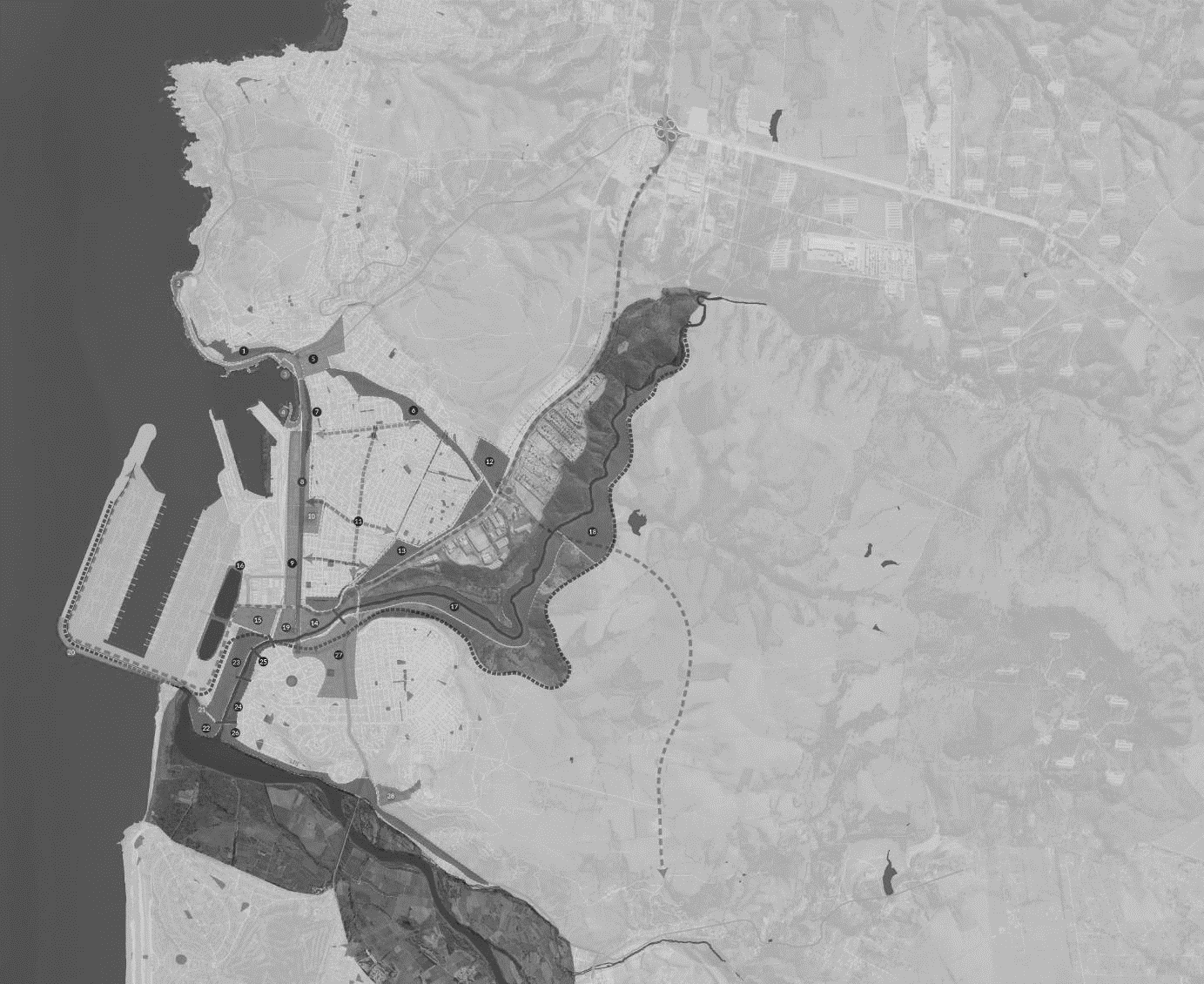 3 Sistemas Naturales =  3 Parque Naturales
Parque  Costero Interior
Parque  Estero El Sauce  - Piñeo
Parque Estuario Río Maipo
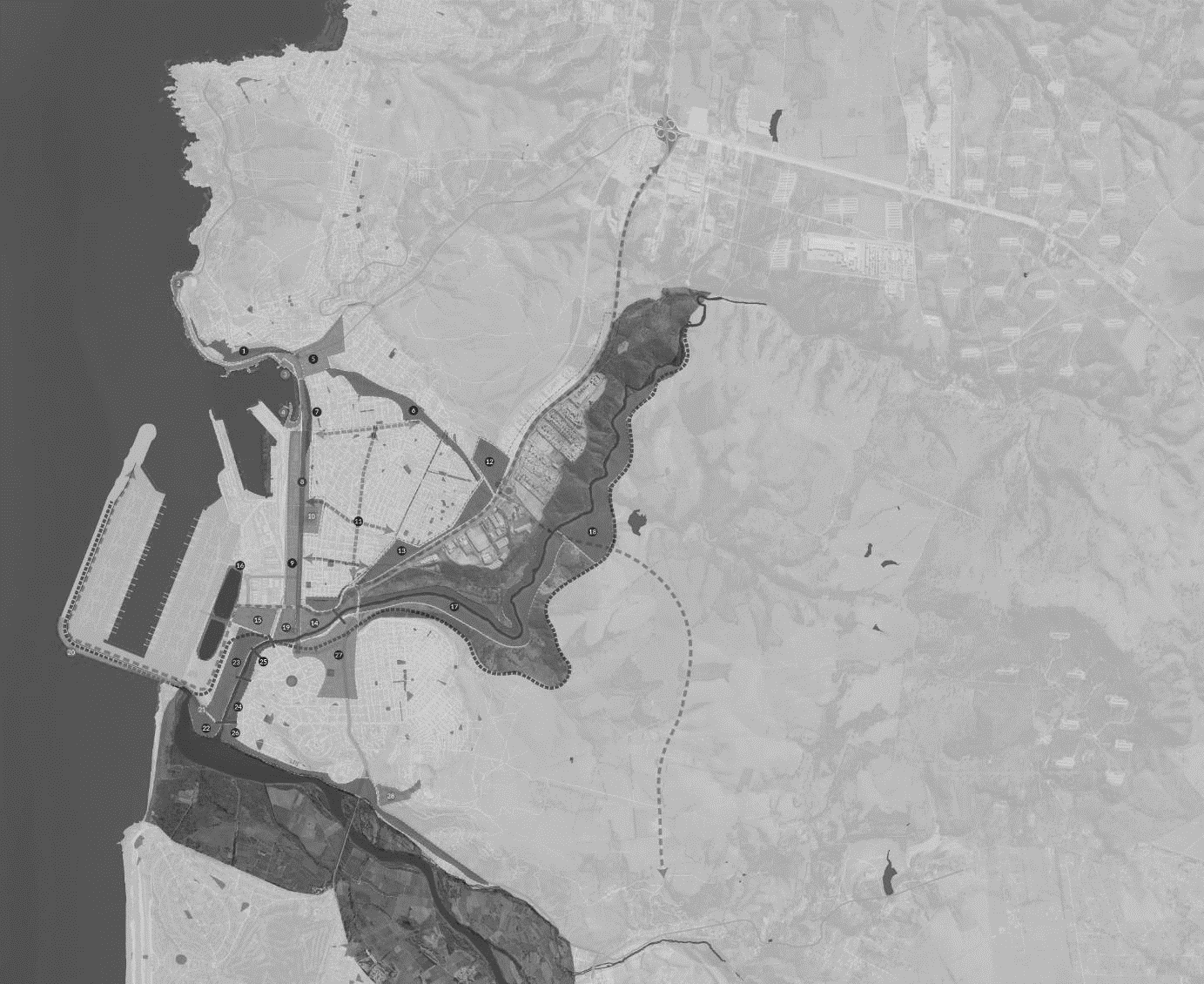 Pieza Cívica San Antonio
Bulevar Barros Luco
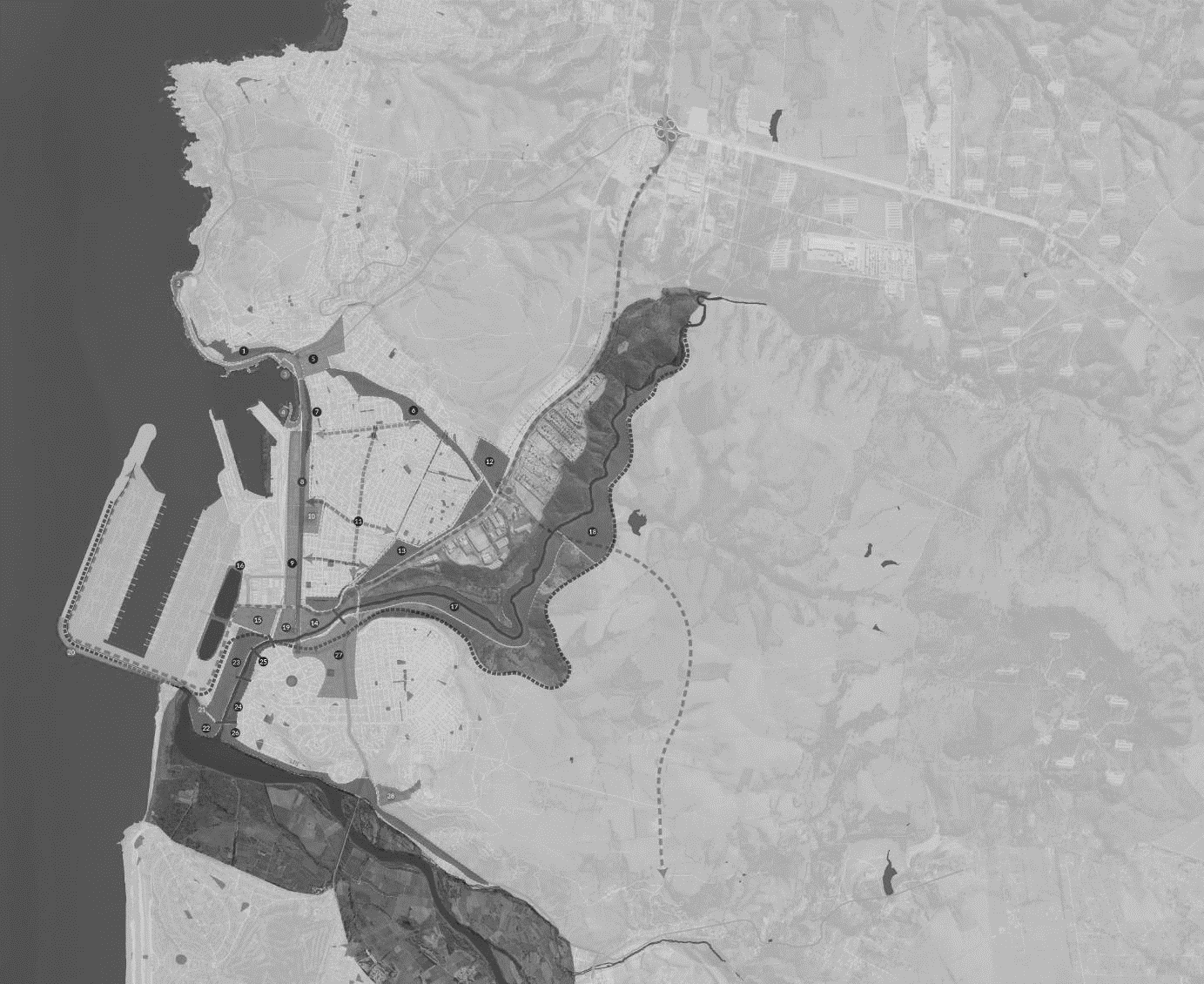 8 Accesos para San Antonio
1
2
8
6
7
5
4
3
CLASIFICACIÓN 
BRECHAS
1 : NULA
2 : BAJA
3 : MEDIA
4: ALTA
Plan de Integración 
Ciudad Puerto
SAN ANTONIO
REGIÓN DE VALPARAÍSO